2 классТема: Конкретный смысл                            действия умножения»
Учитель нач.классов
ГБОУ СОШ №521
Г. Санкт-Петербург
Вычисли:
-
?
15
5
32
14
=
20
+
–
62
8
40
34
+
–
+
60
–
100
26
30
70
96
Сколько всего цветов?
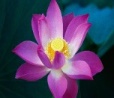 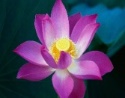 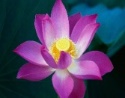 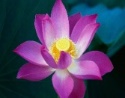 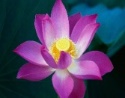 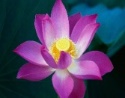 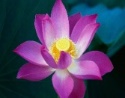 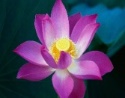 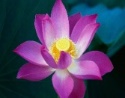 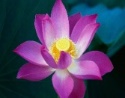 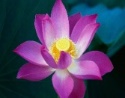 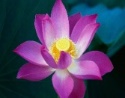 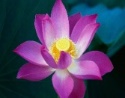 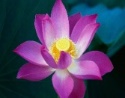 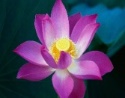 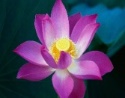 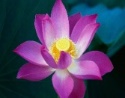 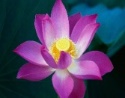 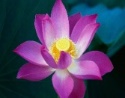 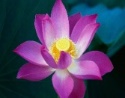 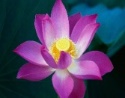 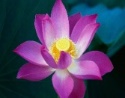 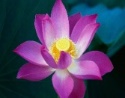 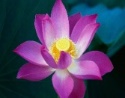 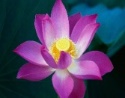 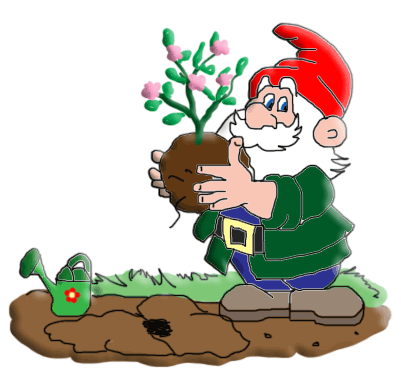 5 + 5+ 5+ 5 + 5 = 25 (ц.)
по 5 взяли 5 раз
Продолжите предложения
Цели урока:
Научиться сокращенно записывать (сумму одинаковых слагаемых)

Познакомиться с  новым математическим…… (действием) и каким знаком оно ….(обозначается)
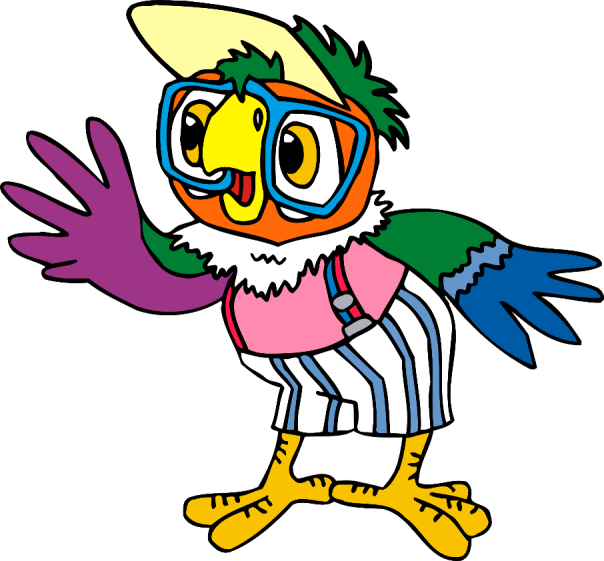 Найди лишнее выражение
6+7+6+4+2+3              2+2+1+4+4+1

8+2+7+7+5+4              2+5+5+6+6+1

5+5+5+5+5+5              3+3+5+5+6+3
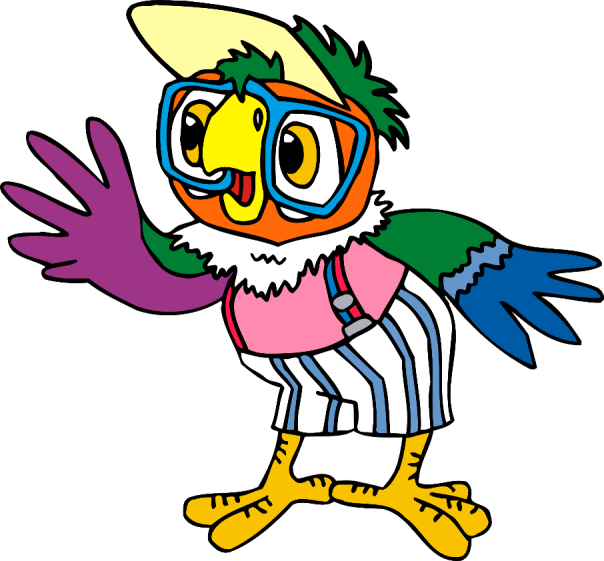 Найди лишнее выражение
5+5+5+5+5+5
 5     6
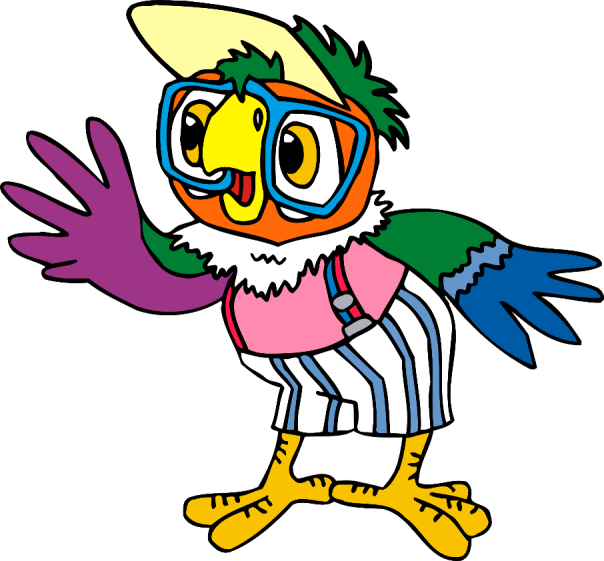 по 5 взять 6 раз
          или
5  умножить на 6
Составьте выражение
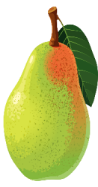 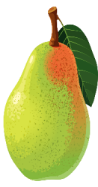 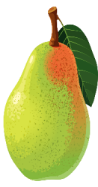 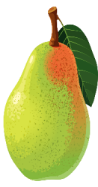 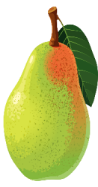 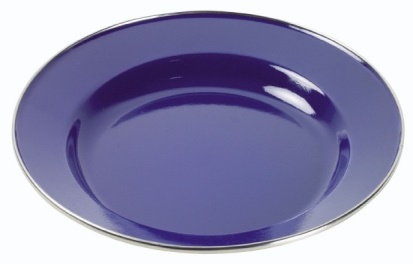 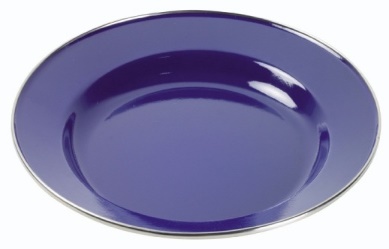 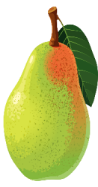 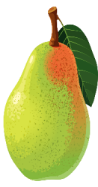 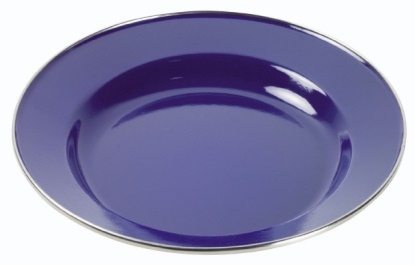 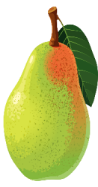 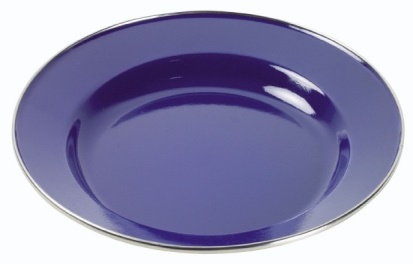 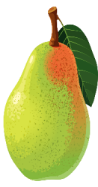 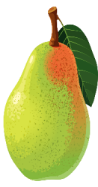 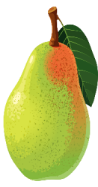 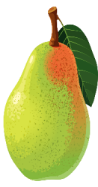 12
3
3
3
3
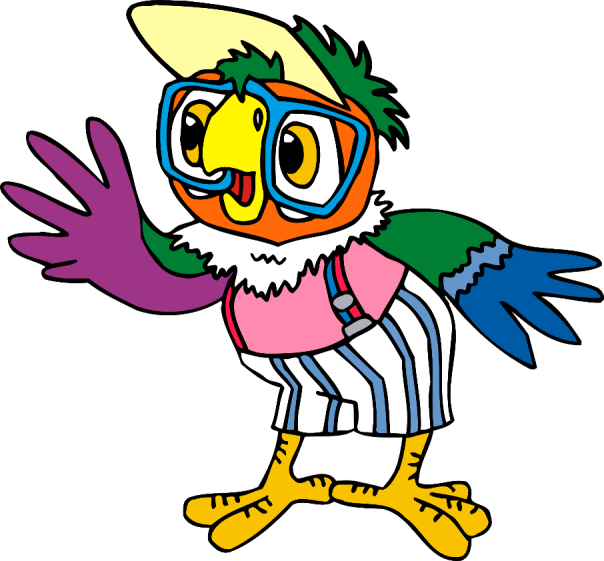 3     4 = 12
Три пары зайчат на танец спешат, считай поскорей сколько в танце зверей.
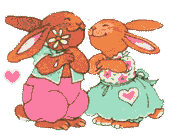 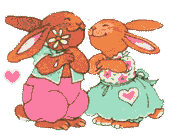 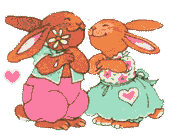 2 + 2 + 2 =
6
2 ∙ 3= 6
Запишите сначала сложением, затем умножением.
Забавная картина в зоомагазине,по три котёнка в каждой корзине.Корзинки четыре. А сколько котят в корзинках сидят?
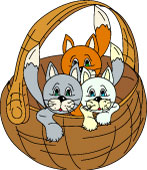 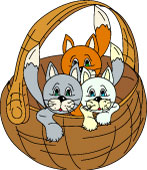 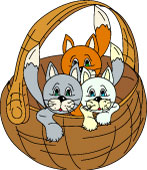 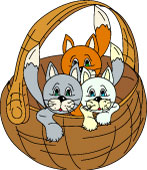 12
3 + 3 + 3 +3 =
3 ∙ 4= 12
Две тарелки на столе стоят, в каждой по четыре яблочка лежат. Отвечай поскорей, сколько яблок для гостей.
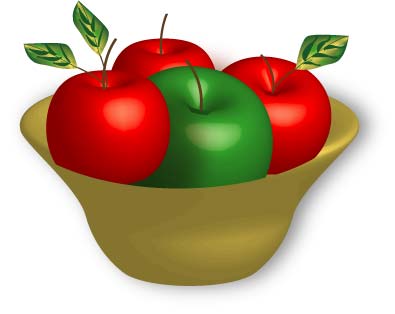 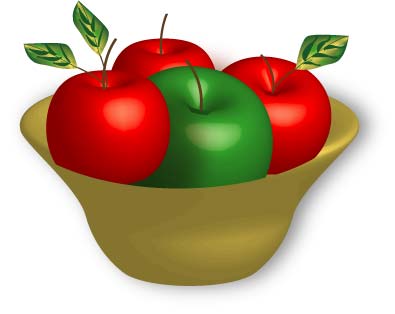 4 + 4 =
8
4 ∙ 2= 8
Физминутка:
Показываю карточки
Можно заменить умножением - садитесь.

Нельзя - хлопаете!
УМНОЖЕНИЕ
Что такое                                 ?
Это                                            .Ведь умней умножить раз,Чем слагать всё целый час!
УМНОЕ СЛОЖЕНИЕ
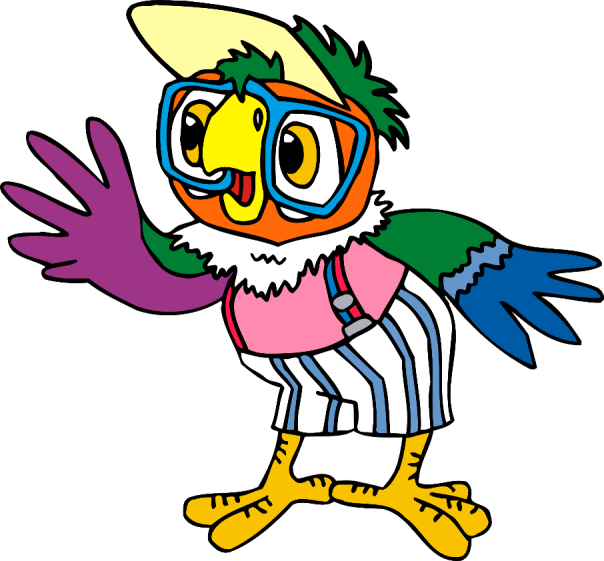 А всегда ли мы можем заменить действие сложение на умножение?
4 + 4 + 2 + 4
2 + 5 + 3 + 7
6 + 6 + 5 + 5
3 + 3 + 3 + 3
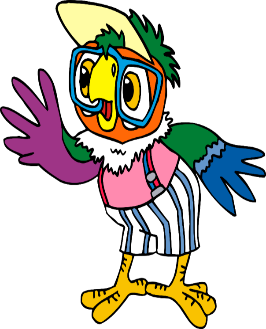 Замените, где можно  умножением.
5+5+5=5 ▪ 3
3 + 3 + 3 + 3
3+3+3+3=3 ▪ 4
5+5+5=5 ▪ 3
Вывод: только те выражения, в которых слагаемые равны, мы можем заменить действием умножением.
Начертите квадрат со стороной 5 см.Найдите его периметр.
5 см
5 см
5 см
5 см
Р кв. = 5 + 5 + 5 + 5 = 5 х 4=20 (см) 
Ответ: 20 см  периметр квадрата.
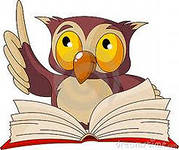 Спасибо за работу!